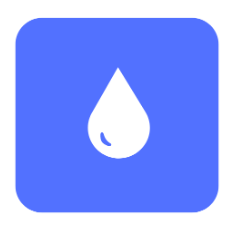 dripdrop
Group 25
Faculty Advisor: Simanta Mitra
Zachary Foote, Kaden Wingert, Kolby Kucera, Logan Roe, Elyse Kriegel, Gavin Rich
Project Overview
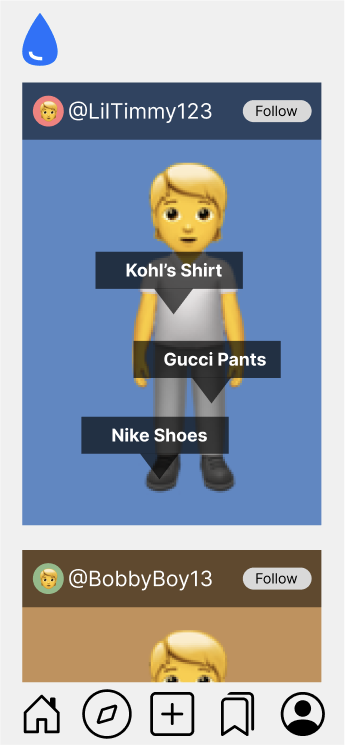 Apparel-centric social media app
Users post their daily outfits
Specific feed based on following and apparel interests
Affiliate links on products
Smaller account can have ability to get points for posting
AI recommends similar looking products
Saving users money while still getting the desired look
IDEALS Strength: Social Responsibility
This project focuses on providing users with affordable clothing options and promoting informed and budget-friendly shopping decisions
Transparency is prioritized by ensuring the suggested products accurately match user interests and are reliably sourced
It is ensured that the platform does not merely promote consumption but offers users genuine savings and supports financial awareness
AI recommendations are designed to be unbiased
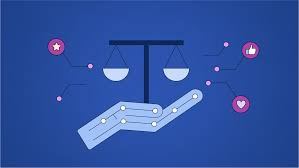 IDEALS Weakness: Inclusiveness
Inclusiveness is necessary for creating an accessible welcoming, and diverse fashion platform 
We need to ensure our platform does not cater to narrow fashion tastes or leave out underrepresented groups
our inclusiveness efforts are limited by a lack of diverse datasets for AI training and the need for broader feedback from users with different backgrounds
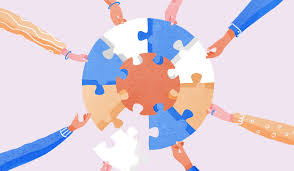 Broader Context Area: Four Principles Chart
Potential Ethical Issues
Data Privacy: With an app centered around users and data, we have a responsibility to ensure data security and compliance.
AI Bias: AI-driven recommendations could inadvertently include biases favoring certain brands, styles, or cultures.
User Mental Health: Social media can lead to addictive behaviors and self-esteem issues. This is important to consider with an app based on sharing photos of yourself.
Transparency of Affiliate Links: If the app earns revenue from affiliate links, we should disclose this clearly to users to maintain trust.
Environmental Impact: Encouraging frequent purchases through the platform could contribute to fast fashion and its environmental impact.